MATLAB Psychtoolbox 05
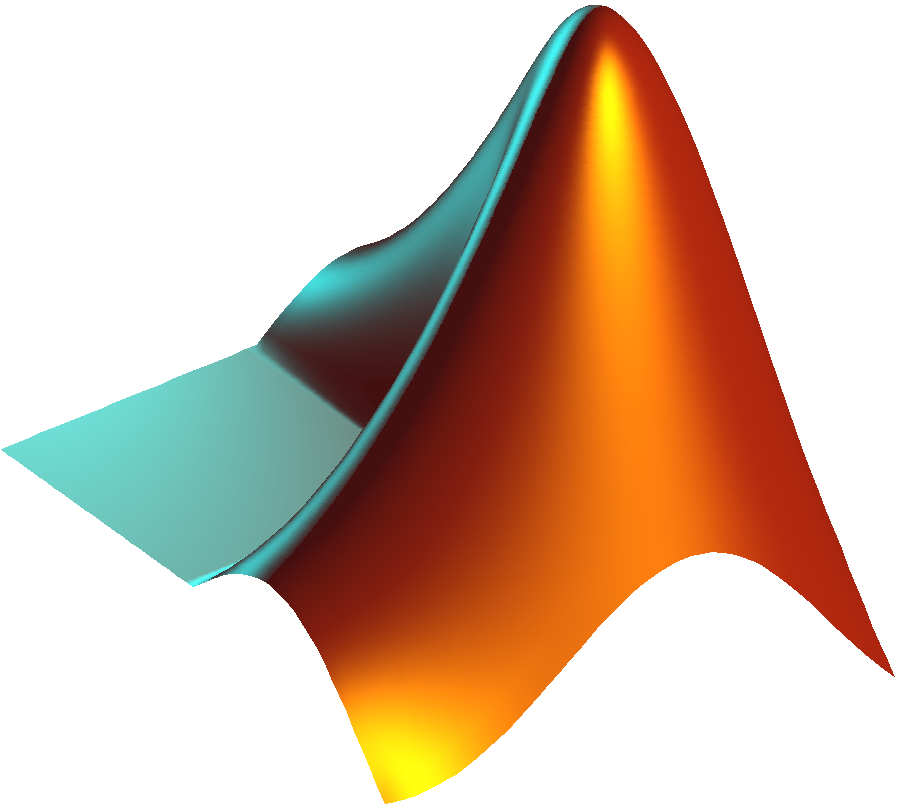 Tancy
Present images
PresentImagDemo
Present sounds
waves.m
Responses from mouse
mousingAround.m
Responses from keyboard
get_key_name.m
speed_test.m
exit_on_esc.m
Output responses
guessing_game.m
Displaying images on screen w/ PTB
img = imread(‘winter.jpg’, ‘jpg’);

You draw an image just like you would a rectangle:
Screen(window, ‘PutImage’, img, [0, 0, 200, 200]);
Image info and structures
img_info = imfinfo(‘winter.jpg’)
img_info.Width will be the width of the image
screen(window, ‘PutImage’, img,
	  [0, 0, img_info.Width, img_info.Height]);
Making/Playing sounds w/ PTB
A sound is a 2 x N matrix where N is the number of bits that make up the sound file and the two channels are for left and right

[sound, samplerate, samplesize] =     		
				wavread(‘feedback.wav’);
soundsc(sound, samplerate, samplesize);
Getting Input from the Mouse
[mouse_x, mouse_y, buttons] = GetMouse(window_ptr);

Hide and show the windows cursor during a simulation:HideCursor, ShowCursor

If sum(buttons)>0, a button has been clicked
Mousing Around
Draw a green circle of radius 30 pixels, whose location on the screen is controlled by the mouse
Change the color of the circle to red when a button is clicked and back to green when released


Hints: You will need to use the following functions
Draw a circle:Screen(window, 'FillOval', dot_color, circle_rect); 
The position of the cursor marks the center of the circle and the rectangle it is inscribed in.
Accurate Timing
GetSecs is a psychtoolbox function that provides highly accurate timing. 
It returns the number of seconds since the machine has started up
To test precision on your machine, type:GetSecsTick
Command Window:
a = GetSecs
GetSecs – a
GetSecs – a
GetSecs – a
GetSecs – a
KbCheck
KbCheck is used to check if a key is being pressed and to find out what key is being pressed.
Returns three values
[key_press, secs, key_code]=KbCheck
KbCheck
KbCheck is used to check if a key is being pressed and to find out what key is being pressed.
Returns three values
[key_press, secs, key_code]=KbCheck
Vector representing all of the input keys. Elements in the vector are set to 1 if pressed or 0 if not
Time that this 
test took place (This is from GetSecs function)
1 or 0 depending on if there was a key press
Speed Test Game
Make it so if someone presses a key too early, the program give a message and exits.
What key was pressed?
The third returned value is a vector representing all the keys with 1’s for pressed keys and zeros for keys that aren’t pressed
To find the value of the key, use:
key_name = KbName(key_code);
This will return a string corresponding to that key_code
Simple program to find key mapping names
% get_key_name.m
%find out what the name of the key is 
 
WaitSecs(1);
KbWait;
[key_is_down, secs, key_code] = KbCheck;
name = KbName(key_code);
disp(name);
KbName works the other way around as well
As you have seen:
key_name = KbName(key_code);

You can also do the following:
return_key = KbName(‘return’);
esc_key = KbName(‘esc’);
up_key = KbName(‘up’);
And this will get you the index of the element in the key_code vector that corresponds to that key
key_code vector when esc is pressed
key_code vector:
esc’s key code is 27
Values:
Indexes
So, key_code(27) is 1
Exit on esc